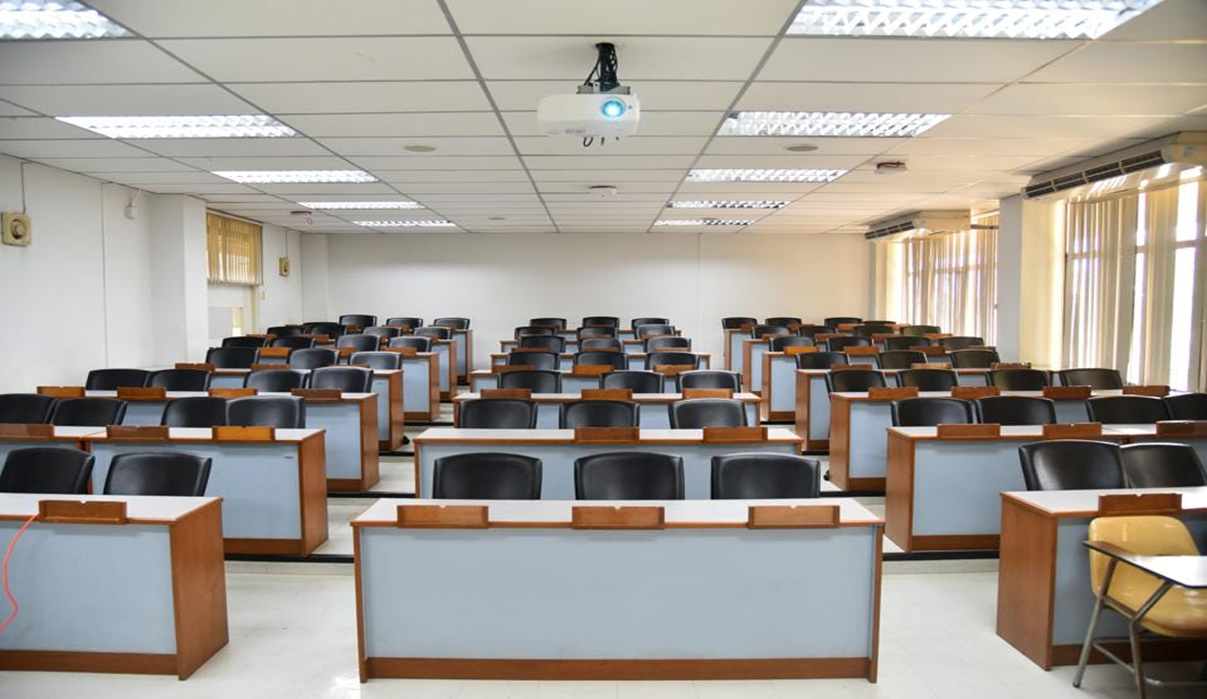 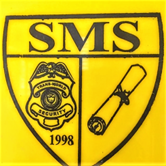 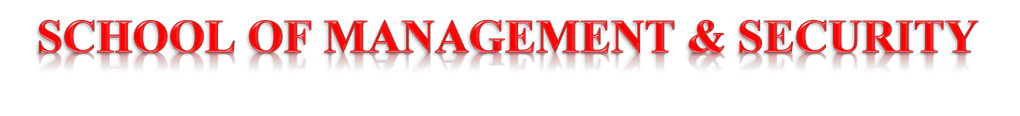 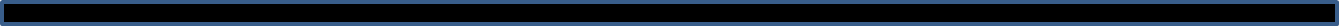 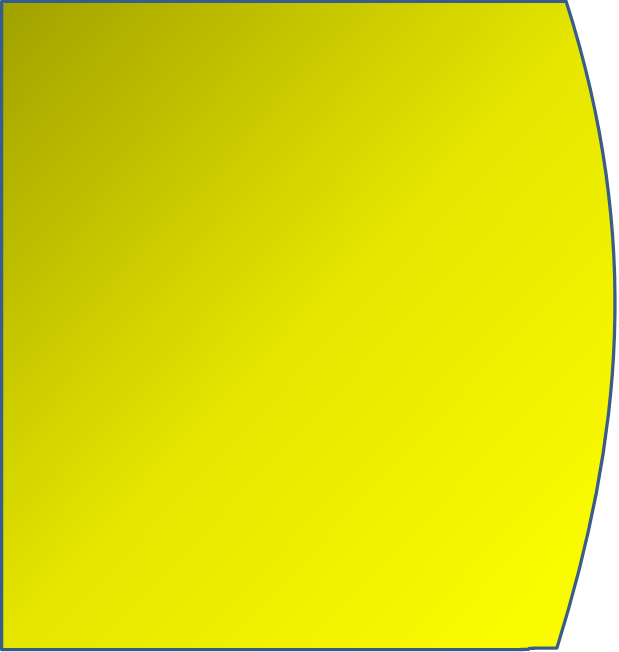 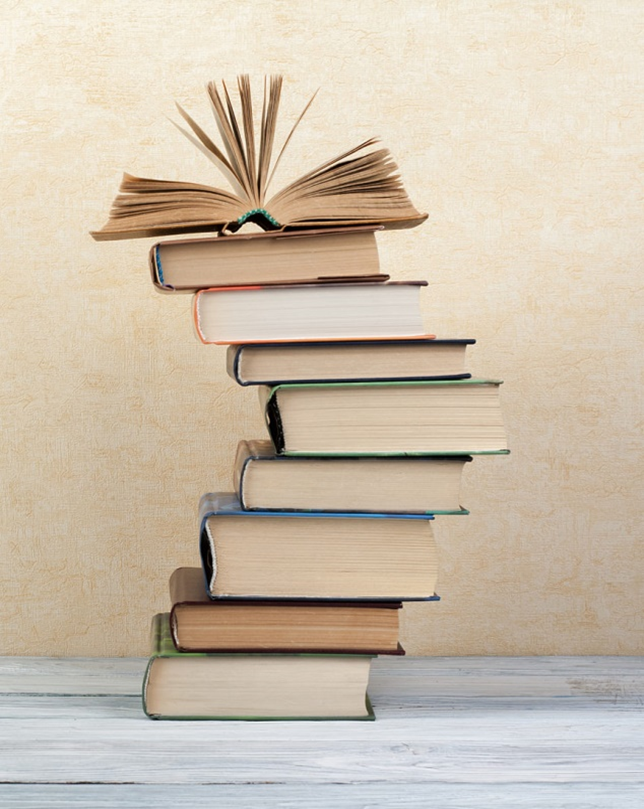 TRAINING MANUAL
2022
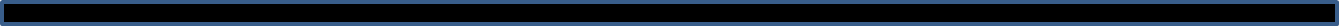 SCHOOL OF MANAGEMENT & SECURITY - BRAND NEW TRAINING COURSES
Crisis Management Course 

Kidnap prevention, survival and negotiation course 

Intermediate Cyber Security Course 

Effective Fire Safety Course 

Occupational, Health and Industrial Safety Course 419 schemes & scams

Deterrence, detection- techniques and investigation of fraud

Emergency Planning Course 

Balanced Scorecard and Framework Course
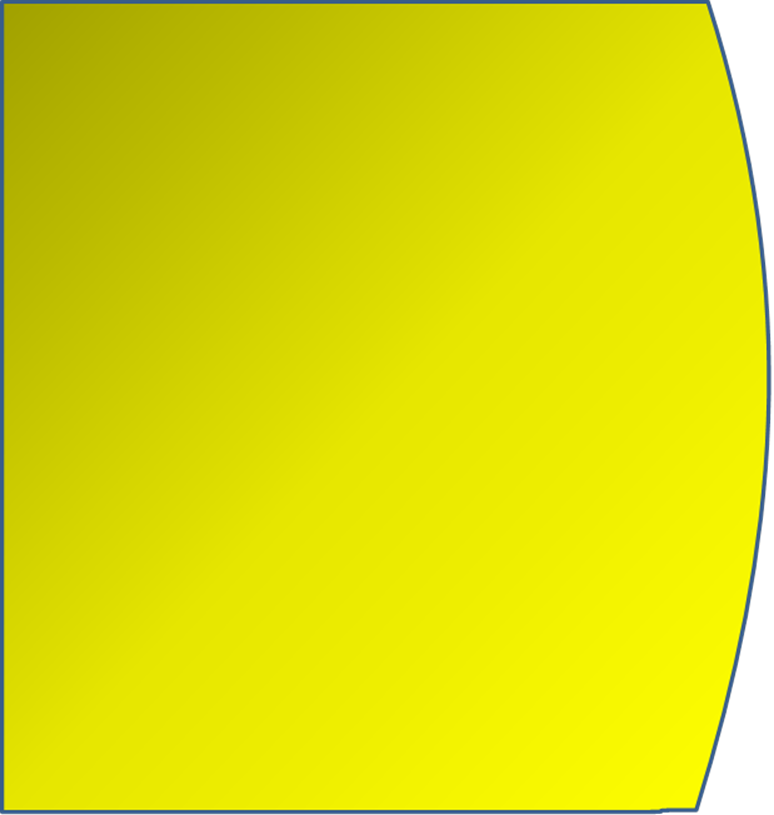 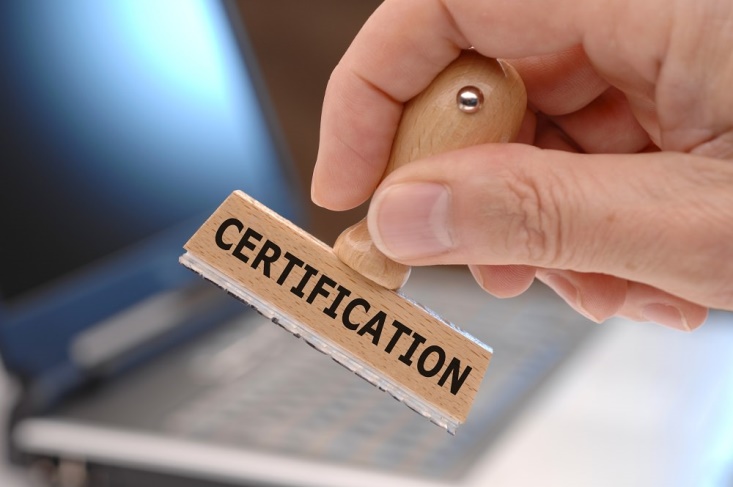 SMS CERTIFICATIONS
SCHOOL OF MANAGEMENT & SECURITY – CERTIFICATION TRAINING
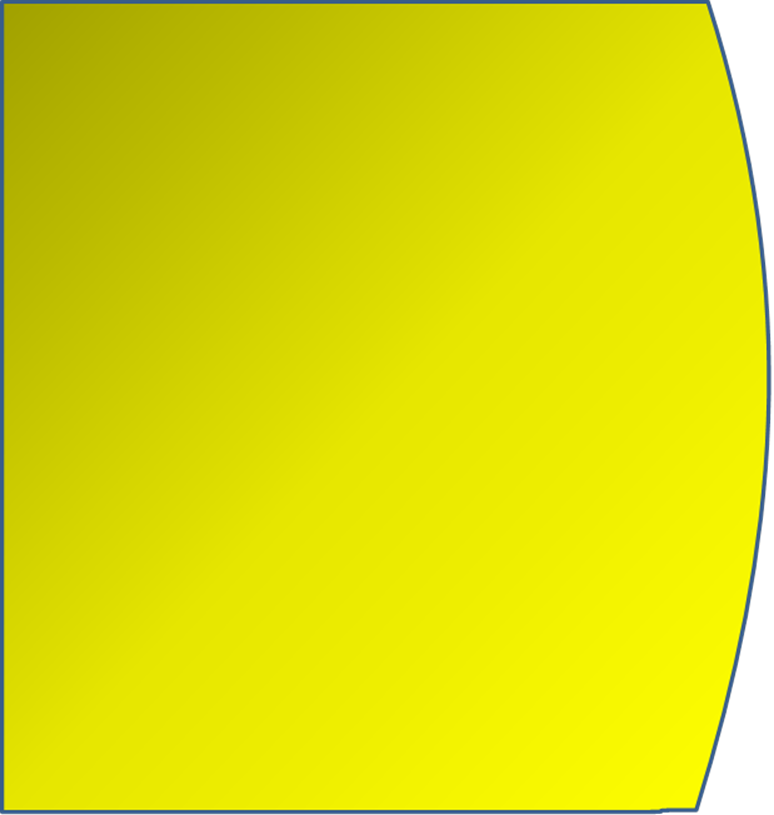 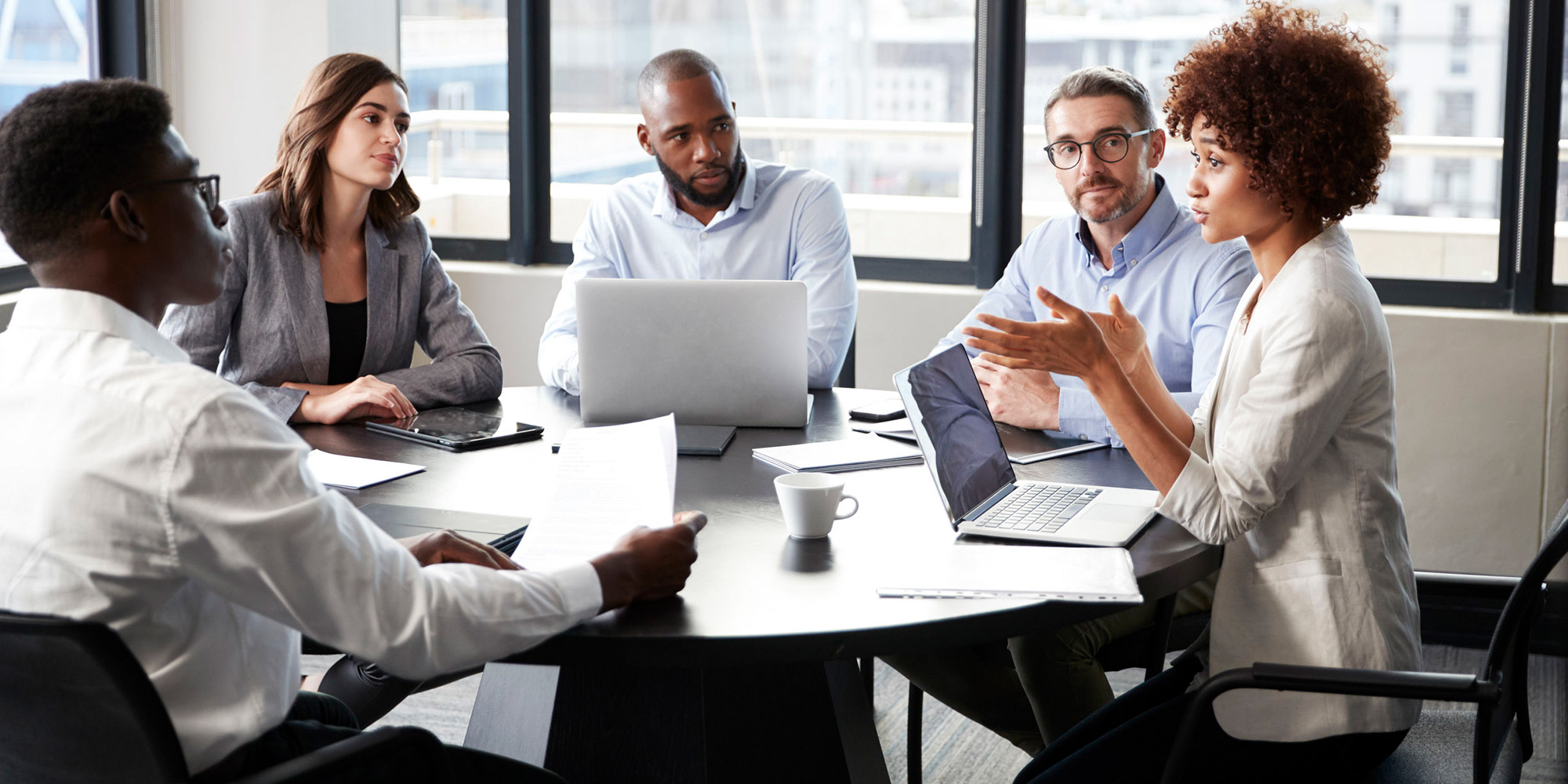 SMS 
SHORT COURSES
SCHOOL OF MANAGEMENT & SECURITY –  AWARENESS COURSE
SCHOOL OF MANAGEMENT & SECURITY – INTELLIGENCE COURSES
SCHOOL OF MANAGEMENT & SECURITY –   INVESTIGATION COURSES
SCHOOL OF MANAGEMENT & SECURITY –   MANAGEMENT COURSES
SCHOOL OF MANAGEMENT & SECURITY –  OPERATIONS COURSES
SCHOOL OF MANAGEMENT & SECURITY –  TERRORISM COURSES
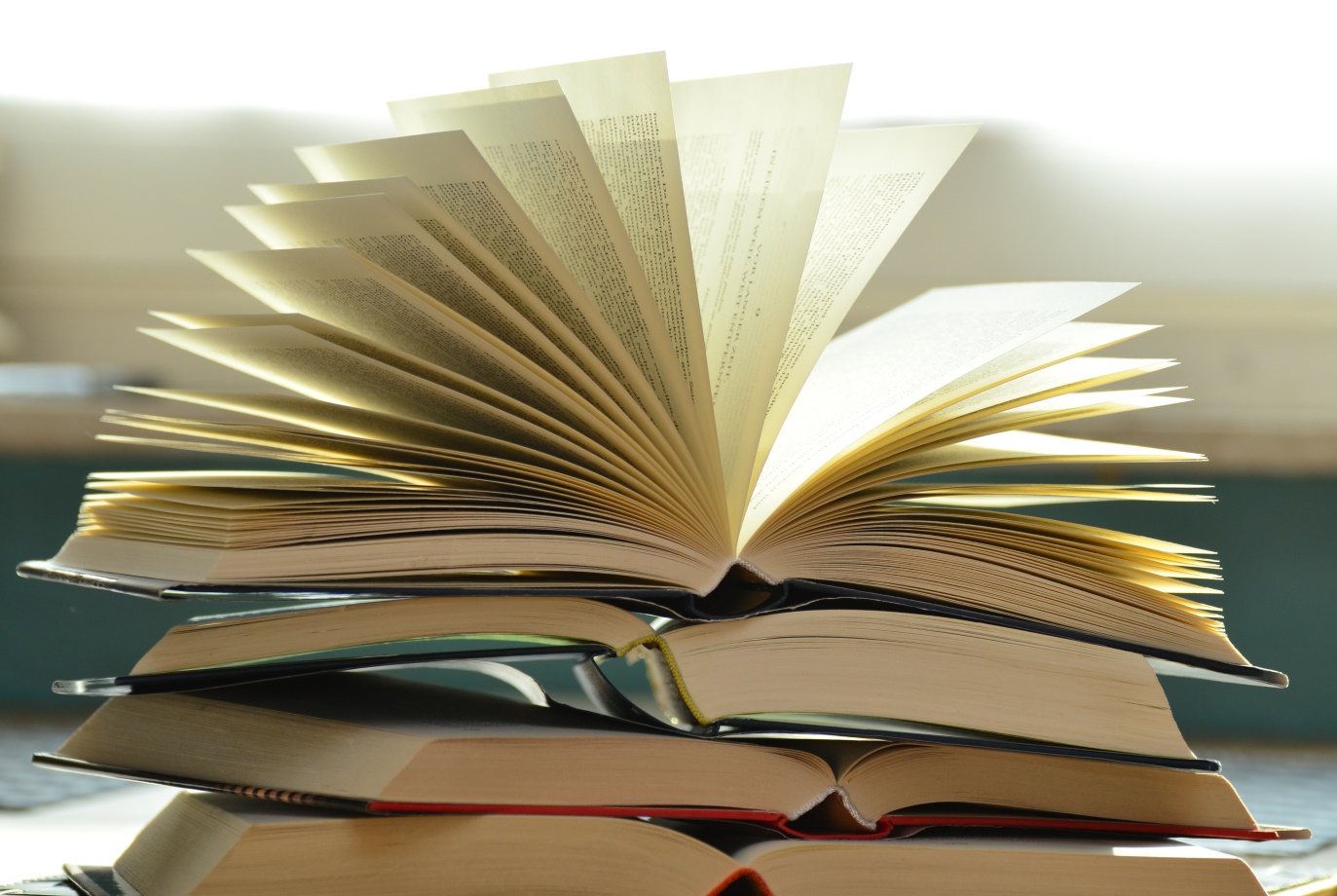 HEAD OFFICE
No 10 Turton Street, Lafiaji Obalende Lagos Nigeria
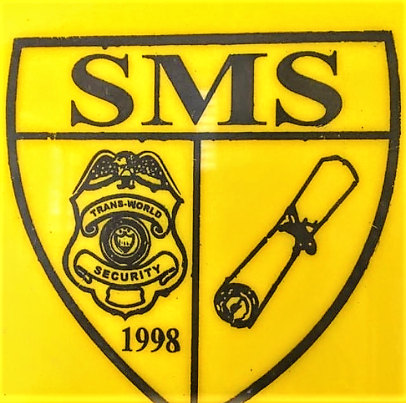 CALL
08021112739
09098201040
08068573948
EMAIL
Schoolofmanagement.secu.ng@gmail.com
SCHOOL OF MANAGEMENT & SECURITY